Regional Assessor Training
Hennepin, Ramsey, Suburban Metro
[Speaker Notes: Laura]
Assessor Certification
Contact your COC to sign up to be an assessor:
Hennepin: CES.hennepin@hennepin.us
Ramsey: Heather Clemen, heather.clemen@co.ramsey.mn.us
SMAC: NOR_SMAC_CES@usc.salvationarmy.org
[Speaker Notes: Laura]
Why are we here?
Assessor’s Role
What is your CE elevator speech?
ROIs/Data Privacy
Tricky assessment questions
Homeless Histories – yowzers!
What happens after the assessment?
[Speaker Notes: Laura]
Assessor’s Role
Conduct assessment and gather the information that will determine what kind of assistance a client will receive, or whether they will qualify for assistance in the first place.
Act as the face of Coordinated Entry for the client
Assessors are responsible for making assessments as culturally responsive and trauma informed as possible.
Answer questions
In SMAC, post assessment check-ins
[Speaker Notes: Laura]
Who do I assess?
[Speaker Notes: Liz]
Who do I assess?
Families with minor children 
Can be assessed together, only 1 person needs to be on the PL
Adult households
Assess separately – whoever is higher will be referred first
Family size should be listed as 2 on both assessments 
In the notes section, be sure to write who the other adult is 
Also note whether they are willing to live separately or not
Pregnant single clients
SMAC: Assess as single, but put in notes if they are planning to parent
Ramsey: Assess as family
Hennepin: Assess as family
[Speaker Notes: Liz]
Why can’t my client get assessed?
Availability of programs vs. number of people in need
Hard conversations
[Speaker Notes: Liz]
They are eligible for assessment. Now what?
CE Elevator speech – make it your own.
All housing programs that serve people experiencing homelessness use the same assessment and pull from the same list in each region
The questions in the assessment help us identify which programs you will be eligible for
Housing is not guaranteed nor immediate 
Encourage client to apply for public housing, other waitlists when they open
Talk about other resources to self-resolve
This should be a distant plan B
[Speaker Notes: Laura]
Accessing Coordinated Entry
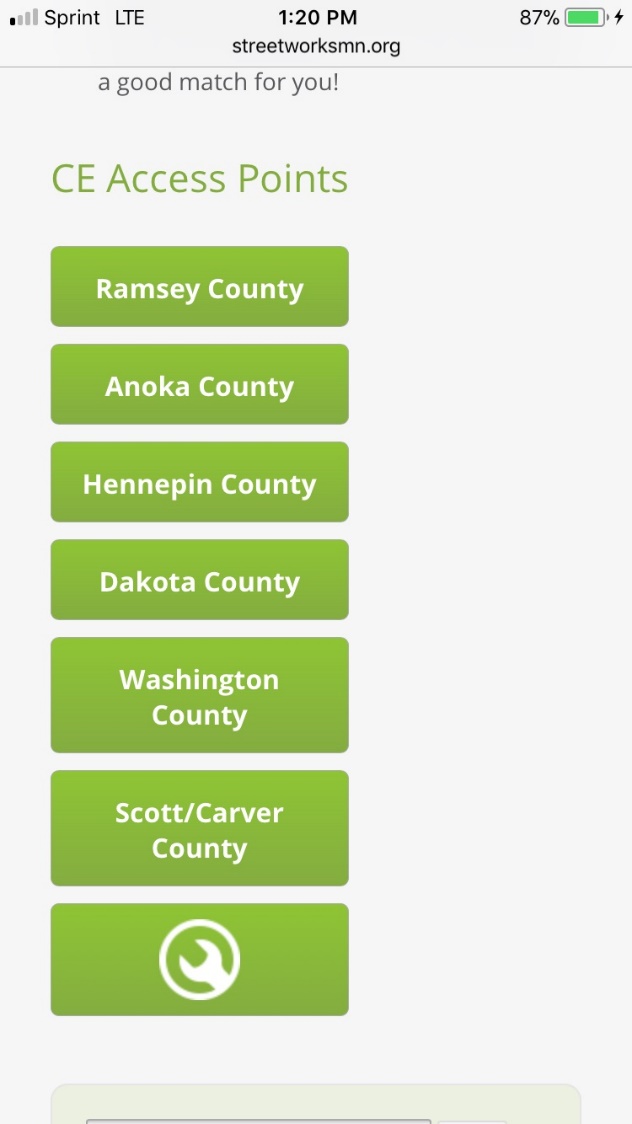 www.safehomemn.org
Find all up-to-date access point info, forms, and resources
[Speaker Notes: Laura]
Releases of Information - ROIs
Client has agreed to complete assessment, now it’s time to get the ROIs
HMIS
Non-HMIS
Domestic Violence Service Providers
Minors without parental consent
Anyone else who doesn’t want to share
SMAC Case Consultation ROI
Everyone!!
What’s your ROI paraphrase?
[Speaker Notes: Laura – Do this BEFORE you start asking questions
Not signing HMIS release will slow the process down b/c a new release will need to be gathered for each referral]
Assessment
Trauma Informed Care
Assessor’s responsibility
How do we make assessments more trauma-informed?
Take breaks
Skip questions – come back to them or don’t
[Speaker Notes: Laura]
AssessmentCommon Questions
Alternative Contact Information
Very important!
Friends, family, hang-out spots, social workers, social media accounts, ANYTHING
If we can’t get a hold of them, they may be removed from the list – TELL THEM

Veteran Questions
If they say “Yes” to ANY military service – get them signed up for the MN Veteran Registry
Vet Registry is housing people, on average, in 90 days – much faster than we are!
[Speaker Notes: Laura]
Veteran Registry
Contact Information:

Paul Williams, Homeless Programs Coordinator
Minnesota Department of Veterans Affairs
Direct 651-201-8230 |  Fax 651-797-1782 
20 West 12th Street, 2nd Floor  |  St. Paul, MN 55155
Have veteran related questions?  Call 1-888-LinkVet (1-888-546-5838)
www.minnesotaveteran.org or  www.mn.gov/mdva
[Speaker Notes: Steve – Add the registry application to Safe Home website]
AssessmentSensitive questions
HOW you ask is important
Domestic Violence
Be prepared with resources for a “yes” answer
Criminal History
Explain that some housing providers complete background checks
Disability
Educate the client about all the different things that qualify as a disability
Explain WHY they may want to disclose
[Speaker Notes: Laura]
Disability
HUD defines a disability as: an impairment of long-continued and indefinite duration, and substantially impedes the ability to live independently
A “disabling condition” is a diagnosable 
substance abuse disorder, 
serious mental illness, 
developmental disability, 
PTSD,  
cognitive impairments resulting from a brain injury, or 
chronic physical illness or disability, including co-occurance of two or more of these conditions.
[Speaker Notes: Laura]
“Ability to live independently”
Is it hard for you to maintain housing or employment? Or,
Is it hard to “take care of your business?” – paying bills, buying groceries, going to the doctor, etc.
[Speaker Notes: Laura]
Serious Mental Illness, “SMI”
Psychotic disorders, Bi-Polar disorders or Obsessive-compulsive disorders, Major Depression, or other mood disorders, anxiety or personality disorders
Limit a person’s ability to live independently
ADHD, ADD, Autism Spectrum Disorder do not count toward SMI– Developmental disabilities are not considered SMI – can be considered other disabilities if they limit ability to live independently
[Speaker Notes: Laura]
A word about disabilities
The presence of a disability does NOT mean the client automatically needs PSH
Recognize clients’ strengths
[Speaker Notes: Liz]
Housing History
Often the most difficult part of the assessment
Be patient
Know the definitions so you can get the information you need
It is your responsibility to show which definition the client meets
[Speaker Notes: Liz]
Homelessness Definitions
HUD Homeless
Chronic Homeless Definition

MN Homeless 
Long-Term Homeless Definition

MESH does a full 2-hour training on these – check it out if you’re still confused after today!
[Speaker Notes: Liz]
HUD Homelessness For assessment purposes
Sleeping in a place not meant for human habitation
Staying in emergency shelter, or hotel/motel paid for by government or charitable organization
Exiting an institution (e.g. jail, hospital) where they resided for 90 days or fewer and were residing in emergency shelter or place not meant for human habitation immediately before entering institution
Fleeing/attempting to flee domestic violence
[Speaker Notes: Liz]
HUD Chronic Homelessness
An individual who:
Is HUD Homeless; and 
Has been HUD homeless continuously for at least one year or on at least four separate occasions in the last 3 years where the combined occasions total a length of time of at least 12 months; and 
Each period separating the occasions must include at least 7 nights of living in a situation other than a place not meant for human habitation or in an emergency shelter; and
AND Has a disabling condition: substance use disorder, serious mental illness, developmental disability, post-traumatic stress disorder, cognitive impairments resulting from brain injury, or chronic physical illness or disability;
[Speaker Notes: Liz]
HUD Chronic Homelessness, con’t.
An individual who has been in an institution (e.g. jail, treatment, hospital) for fewer than 90 days and meets the criteria in the first paragraph; or
For a FAMILY to be considered Chronic, only one head of household needs to meet this definition
[Speaker Notes: Liz]
HUD Chronic Homelessness
https://www.hudexchange.info/resources/documents/Flowchart-of-HUDs-Definition-of-Chronic-Homelessness.pdf SAFE HOME WEBSITE
[Speaker Notes: Liz]
MN Homeless Definitions
Homeless (Minnesota):  All HUD definitions, PLUS “doubled up.”

Doubled up/couch hopping: A household is doubled up with another household (and duration is less than one year) or couch hops as a temporary way to avoid living on the streets or an emergency shelter.
[Speaker Notes: Liz]
MN Long-Term Homeless
Households who are MN Homeless continuously for a year or more or at least four times in the past three years. 

Minnesota's definition does not require that the person have a disabling condition.
Four times do not need to add up to a year
[Speaker Notes: Liz]
LTH Neutral Time
Time spent in an institution (jail, treatment, hospital, etc.) IS counted as homeless for the first 90 days (like HUD) if the person was MN homeless before they went in. 
Time spent in an institution is NOT counted if the stay is 91 days or longer – it is considered “neutral.”
[Speaker Notes: Liz]
Counting months and episodes
11/2015-Present – Couch hopping with different people in Dakota – each place 2 weeks to 6 months
7/2015 – 11/2015 Renting in Apple Valley
[Speaker Notes: Liz]
Counting months and episodes
7/15/18-7/31/18 – Couch-hopping in Dakota
4/1/18/7/15/18 – Staying with Mom in Ramsey
January 2018-March 2018 – Matrix shelter in Dakota
11/2015-2/2017 – Couch hopping with different people in Dakota
7/2015 – 11/2015 Renting in Apple Valley
[Speaker Notes: Liz]
Practice time!
Work with a partner or two to add up the months of MN and HUD homelessness on the scenarios provided
[Speaker Notes: Liz]
Exercise: Scenario 1
7/15/18-7/31/18 – Couch-hopping in Dakota
4/1/18/7/15/18 – Couch hopping with Mom in Ramsey
January 2018-March 2018 – Matrix shelter in Dakota
October 2017-December 2017 – Jail in Dakota County
August 2017 – October 2017 – Couch-hopping in Dakota Co.
April 2017-July 2017 – Higher Ground Shelter Mpls
2/1/17-4/1/17 – Treatment
January 2017-2/1/17 – Higher Ground Shelter Mpls
11/2015-Dec. 31st 2016 - Couch hopping with different people in Dakota
7/2015 – 11/2015 Renting in Apple Valley
[Speaker Notes: Liz]
Scenario 2
7/15/18-7/31/18 – Couch-hopping in Dakota
4/1/18/7/15/18 – Couch hopping with Mom in Ramsey
January 2018-March 2018 – Matrix shelter in Dakota
October 2017-December 2017 – Jail in Dakota County
August 2017 – October 2017 – Couch-hopping in Dakota Co.
April 2017-July 2017 – Higher Ground Shelter Mpls
2/1/17-4/1/17 – Treatment
January 2017-2/1/17 – Higher Ground Shelter Mpls
11/2015-Dec. 31st 2016 – Staying with sister
7/2015 – 11/2015 Renting in Apple Valley
[Speaker Notes: Liz]
Scenario 3
7/15/18-Present – Couch-hopping in Dakota
4/1/18/7/15/18 – Couch hopping with Mom in Ramsey
January 2018-March 2018 – Matrix shelter in Dakota
October 2017-December 2017 – Jail in Dakota County
August 2017 – October 2017 – Couch-hopping in Dakota Co.
April 2017-July 2017 – Higher Ground Shelter Mpls
2/1/17-4/1/17 – Treatment
January 2017-2/1/17 – Higher Ground Shelter Mpls
11/2016-Dec. 31st 2016 – Living at Lincoln Place, Dakota Co. – kicked out
11/2015-11/2016 – Going between car and mom’s – staying 1 or 2 nights per week in car
7/2015 – 11/2015 Renting in Apple Valley
[Speaker Notes: Liz]
Scenario 4
MN Homelessness:
Episodes: 1
Months: 29 ½
LTH: Yes

HUD Homelessness:
Episodes: 2
Months: 10
Chronic: No
[Speaker Notes: Liz]
Trickiest Assessment Section
Where did they sleep last night?
How long was that episode?
Within the past 6 nights, were they HUD homeless?
Number of HUD homeless episodes
[Speaker Notes: Liz]
“My client doesn’t know exact dates”
Acknowledge this is difficult for lots of folks, and it can be re-traumatizing.
Ultimately, we need to make a case for one of the definitions, so it’s our job to be sure we get enough information to get the client a referral.
Strategies:
Have the client write it down outside of assessment time
Ask about seasons, holidays to narrow down periods of time
When clients say “I was couch-hopping or outside for 2 years,” ask if they can estimate percentages of time, total number of months spent outside, how many days they would couch-hop in between.
Sports, current events.
Looking at cell phone text history if they were couch hopping
Others?
[Speaker Notes: Liz]
CoC and County preferences
My client wants to live in another CoC
Needs to go through the process to get on separate priority list
My client is in one SMAC county, but wants to live in another one
Same priority list, just explain client’s connection to that county in the notes
[Speaker Notes: Liz]
Housing Preferences
Housing Support (GRH)
Most LTH singles will be served with this program
Largest funding source in MN
Kind of weird – NOT 30% of income
Shared Housing
Have own bedroom, but share kitchen, living room, bathroom
Sober Housing
[Speaker Notes: Liz]
Additional Notes Section
Anything that was missed, or special circumstances
Note other member of couple here
[Speaker Notes: Liz]
Break time!
VI-SPDAT
Vulnerability Index – Service Prioritization Decision Assistance Tool
Gives a score to determine relative vulnerability compared to others
Cannot coach, re-word, or rearrange questions
Not as important as it once was – don’t worry about it too much
Does determine which list someone is on – make sure you are using the correct one! (Singles, families, youth)
[Speaker Notes: Laura – Do this AFTER the ROIs and Supplemental questions]
VI-SPDAT
Three different versions
Singles
Families
Youth (TAY – Transition-aged Youth 16-24) – also single
[Speaker Notes: Laura]
VI-SPDAT Training videos
http://vimeo.com/86520820 Single
https://vimeo.com/126548635	Family
[Speaker Notes: Laura]
VI-SPDAT MN Script
The Tribal Collaborative, MESH and members of COC’s across the state worked to change the VI-SPDAT script to reflect a more culturally responsive approach to these questions.
COC’s are required to use these new scripts
NOT in HMIS – keep paper form on hand
[Speaker Notes: Laura]
VI-SPDAT
[Speaker Notes: Laura]
VI-SPDAT
[Speaker Notes: Laura]
VI-SPDAT: Scoring
[Speaker Notes: Liz]
VI-SPDAT Scoring: SMAC
SMAC doesn’t use the VI-SPDAT the same way
Single PSH list: Score of 8+ AND LTH or Chronic
Single RRH list: Score of 4-7 or 8+ and NOT LTH or Chronic
Families: All families with minor children are on the same list
[Speaker Notes: Liz]
OK, the assessment is over. Now what?
Mainstream Services
Rapid Re-Housing or Transitional Housing: Time limited housing, timing varies by program
Permanent Supportive Housing: Non time-limited. Clients can keep it as long as they are eligible
[Speaker Notes: Liz]
Add to Priority List
Now you need to add the client to the priority list. 
HMIS
Non-shared list
Get to know your data entry person!
[Speaker Notes: Liz – If you are an HMIS user, watch ICA’s training videos to learn how to put someone on the priority list. If they are not shared, you need to obtain a release to the priority list manager and email their assessment. 

Make sure you know who is entering your data – you want them to ask you if they are confused.]
How to end your meetingHow you end the meeting with your client will prepare them for what to do next. Here are some closing conversation pointers to include in your wrap up.
What type of housing they’re waiting for
Documentation
Shelter and other resources
Describe the importance of keeping you updated on their information
Explain the importance of continuing to work on additional housing solutions
Thank your client
Acknowledge the difficulty of this process
[Speaker Notes: Laura]
Having difficult conversations
If they score a 3 or lower, they are not eligible for Coordinated Entry and you need to tell them.
Even if someone scores for housing, they may still have a long wait. 

A way to make this easier…
Build up your housing alternatives to Coordinated Entry so you can help collaborate on next steps your client can work on
How do you break this news?
Focus on strengths
[Speaker Notes: Laura]
Practice!
CE Elevator Speech Practice
ROI explanation
Giving assessment results
Giving other resources
Getting “document-ready”
After the assessment is complete, one of the most helpful things an assessor can do is help the client obtain documentation.
Types of documentation that make the transition to housing efficient
State ID
Birth Certificate(s)
Social Security Cards
Verifications (disability, homelessness)
Documentation tips
Request documents from your county’s financial assistance or human services office 
If the client has had a case open with the county they will likely have some documentation on file
Upload documents to HMIS (best option but only use when HIPPA compliant) 
Store in your organizations database (make a note in HMIS)
[Speaker Notes: Laura
Homeless history verification – get client permission and put in HMIS]
Upload documents in HMIS!
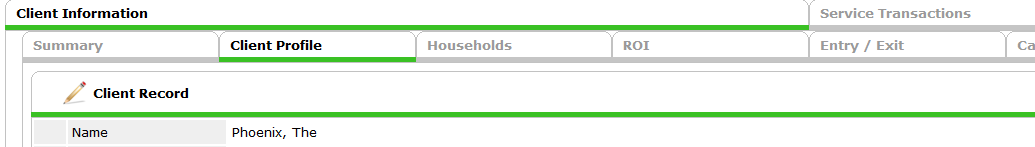 Scroll down
[Speaker Notes: Laura]
“Where am I on the list?”
[Speaker Notes: Laura]
Updates
Be sure to update after the assessment is completed!
Housing providers like to see GREEN information in HMIS – then they know it’s more likely they’ll be able to find their person
Write down updates for your data entry person to put in
Update housing history, “Assessing Chronic Homelessness” section, and contact info
Required in SMAC!
Clients can also do their own updates on the SMAC website: http://smacmn.org/help/
[Speaker Notes: Laura]
PSH Prioritization
Referral process
Housing programs submit their openings to Priority List Manager
List is further sorted/filtered based on eligibility criteria of specific openings
Housing is not guaranteed nor immediate
[Speaker Notes: Laura]
Who is my Priority List Manager?
SMAC:
Single and Family: Salvation Army – nor_smac_ces@usc.salvationarmy.org
Youth: LSS Streetworks - coordinatedentry@lssmn.org	
Ramsey: 
Single: Ramsey County - fas.coordinatedentry@co.ramsey.mn.us
Family: Catholic Charities – CAHS@cctwincities.org 
Youth: LSS Streetworks – coordinatedentry@lssmn.org	

Hennepin:
Single, family, and youth: Hennepin County - CES.hennepin@hennepin.us
[Speaker Notes: Laura]
Am I an assessor now? …Nope!
Contact your COC to sign up to be an assessor:
Hennepin: CES.hennepin@hennepin.us
Ramsey: Heather Clemens, heather.clemens@CO.RAMSEY.MN.US
SMAC: NOR_SMAC_CES@usc.salvationarmy.org
[Speaker Notes: Laura]
Evaluations!
Please fill out an evaluation before you leave to help us improve!
HMIS Data Entry
https://hmismn.org/coordinated-entry/
[Speaker Notes: Liz]